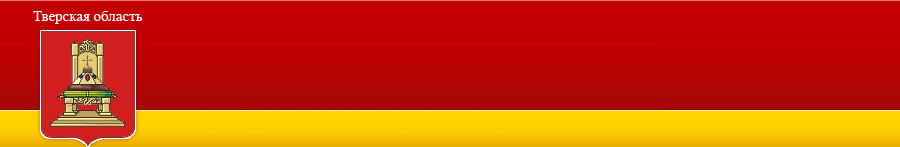 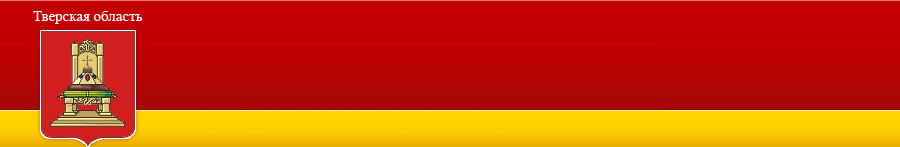 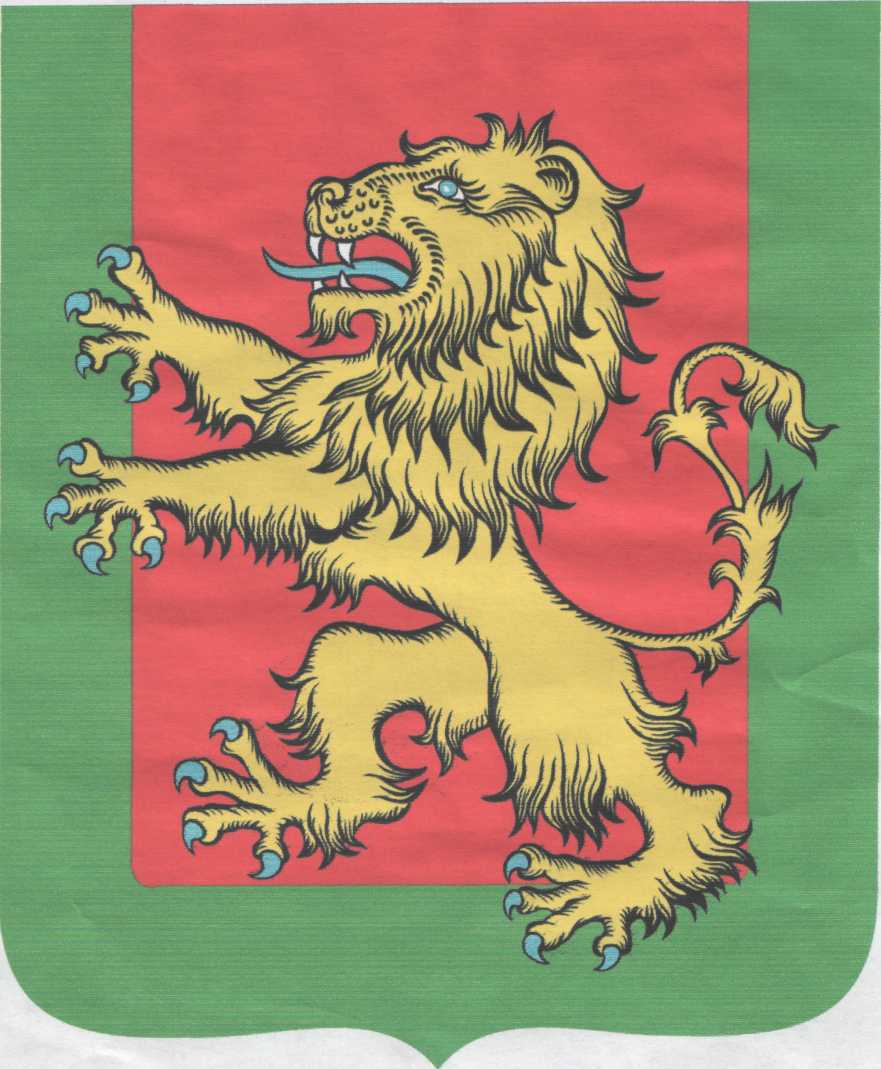 Муниципальное образование  «Ржевский район»
Отчет
об исполнении бюджета 
МО «Ржевский район» 
за 2019 год
ОСНОВНЫЕ ИТОГИ ИСПОЛНЕНИЯ БЮДЖЕТА МО «Ржевский район»  В 2019 ГОДУ
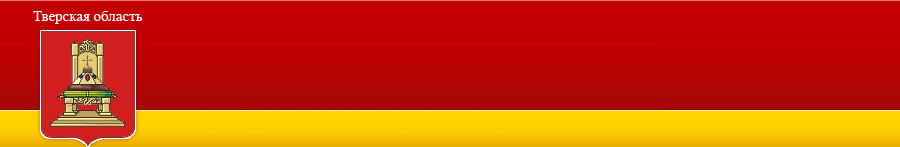 2
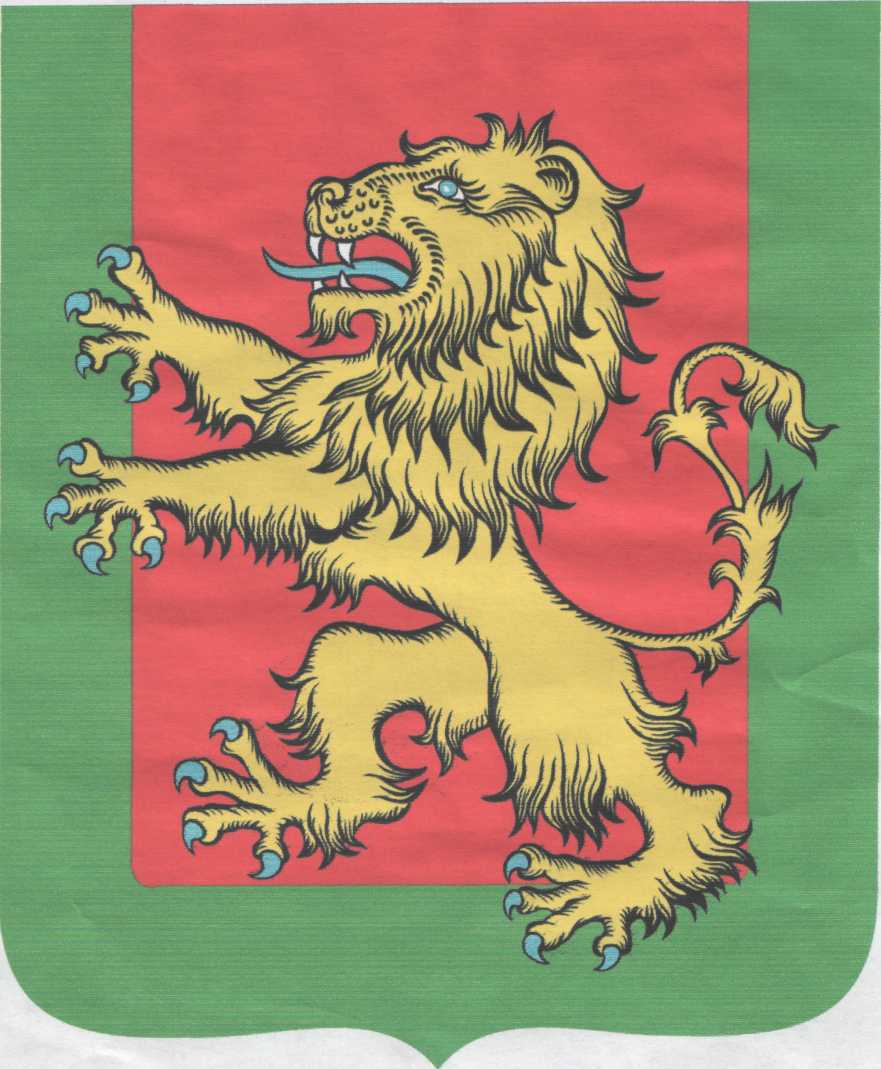 СТРУКТУРА ДОХОДОВ
СТРУКТУРА РАСХОДОВ
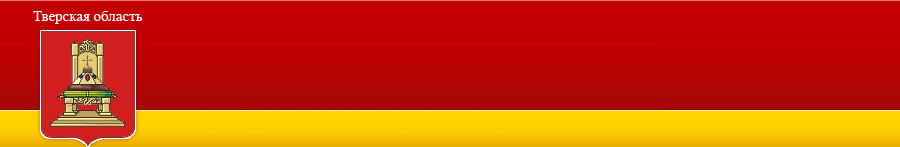 3
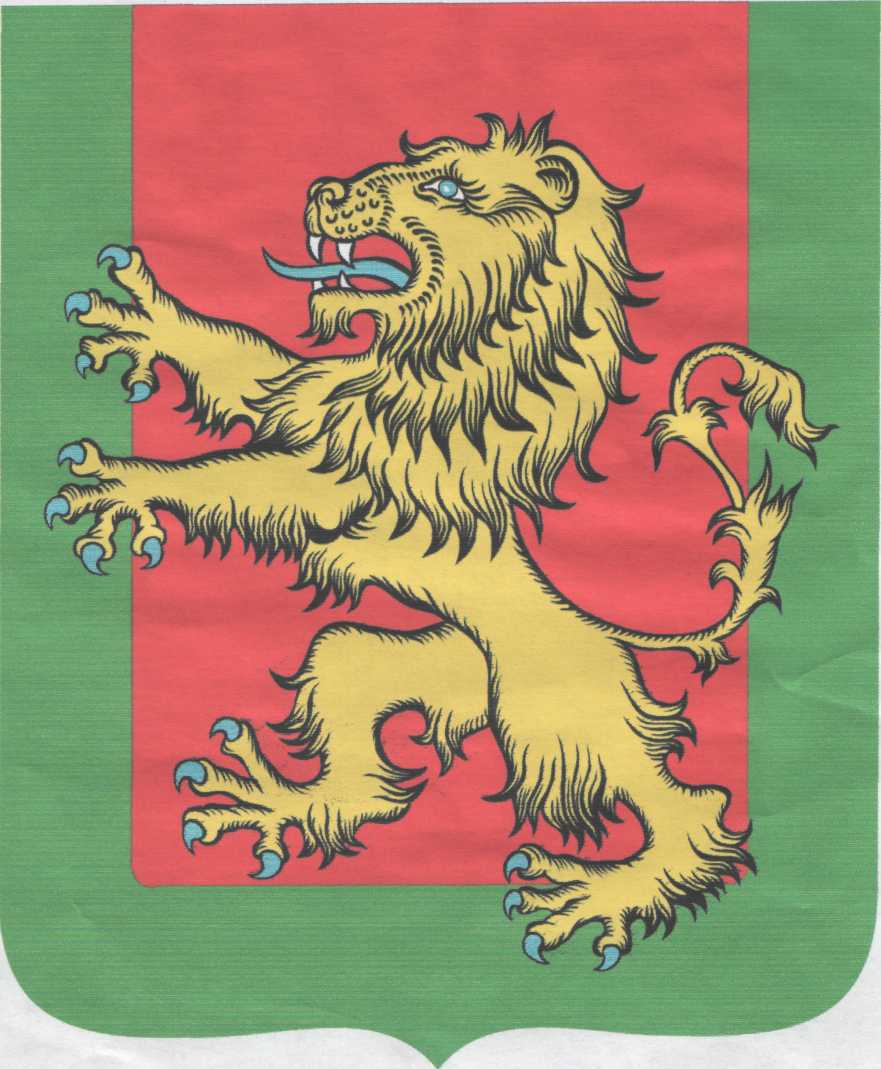 Основные ПАРАМЕТРЫ  бюджета  МО «Ржевский район»
в 2019 году,  тыс. руб.
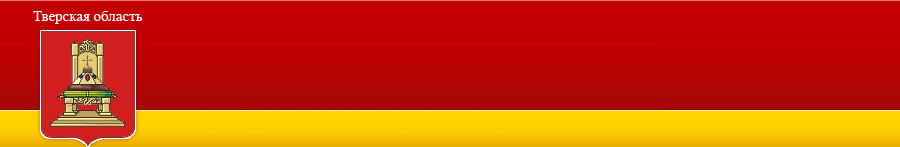 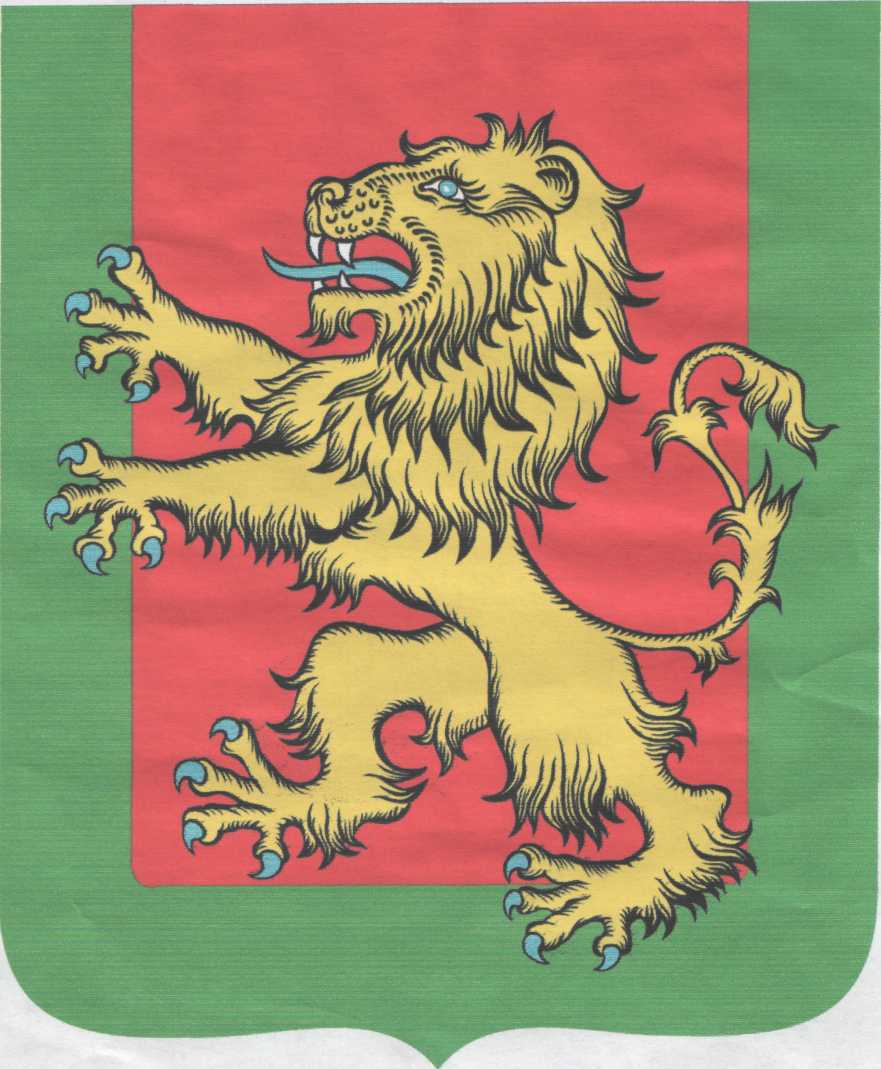 4
СТРУКТУРА ДОХОДОВ БЮДЖЕТА МО „РЖЕВСКИЙ РАЙОН“ ЗА 2019 год (тыс. руб.)
Фактическое исполнение собственных доходов составило  106,5 %  от уточненного плана
ФАКТ
456 758
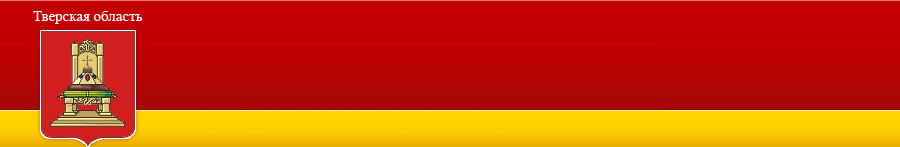 5
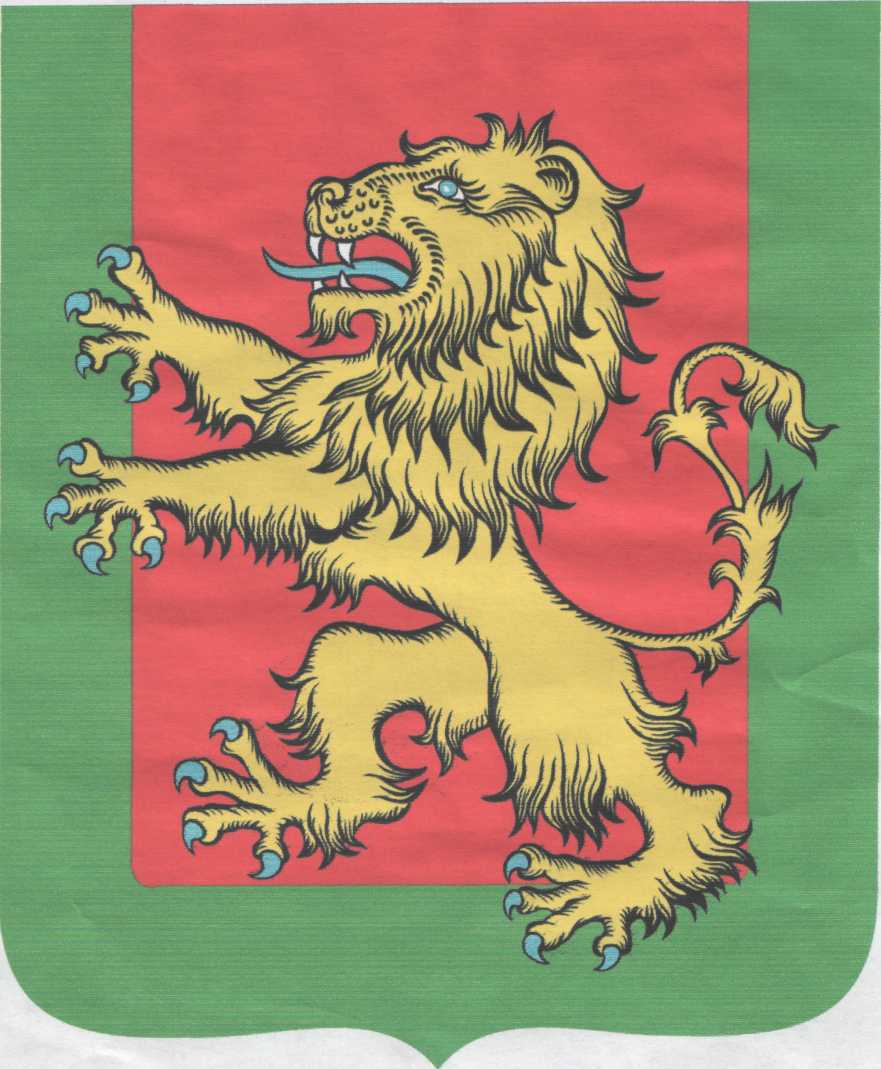 Налоговые доходы 
по итогам 2019 года
ПО ВИДАМ ЭКОНОМИЧЕСКОЙ ДЕЯТЕЛЬНОСТИ
127 855 тыс. руб.
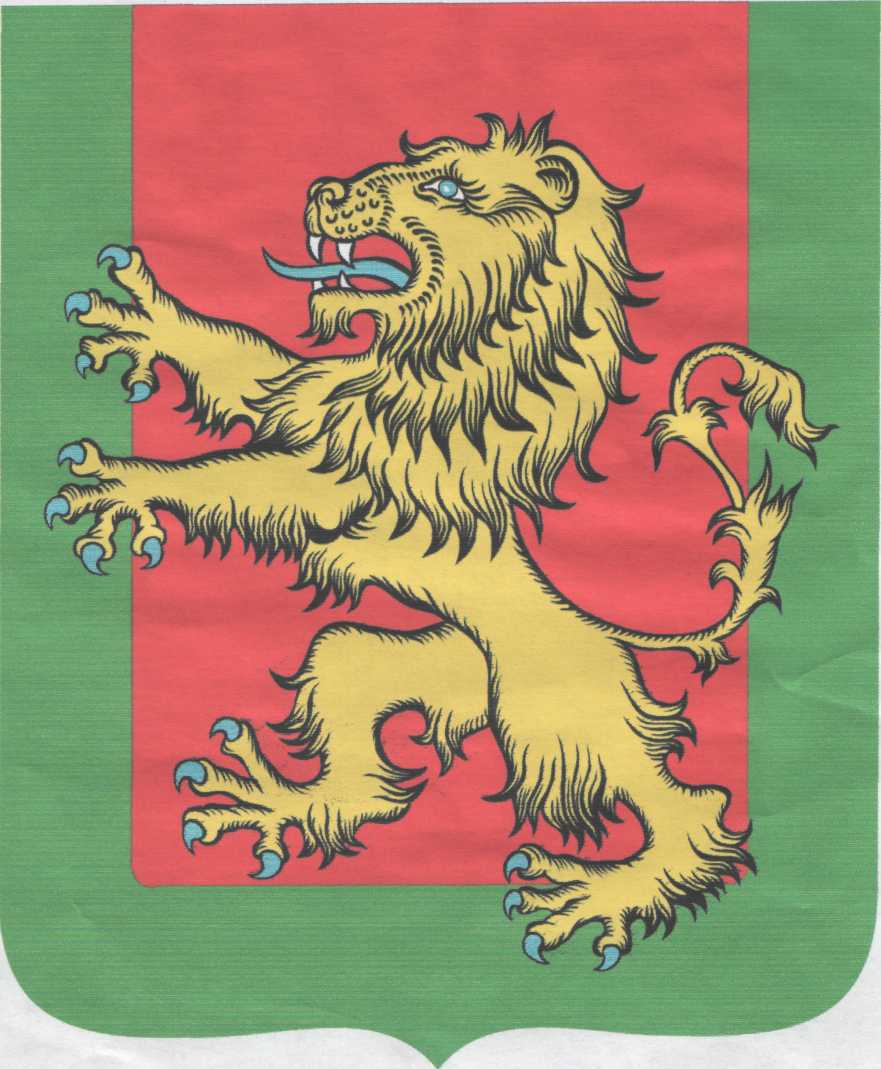 НЕНалоговые доходы 
по итогам 2019 года
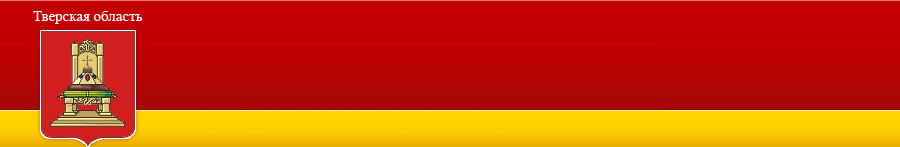 6
17 045 тыс. руб.
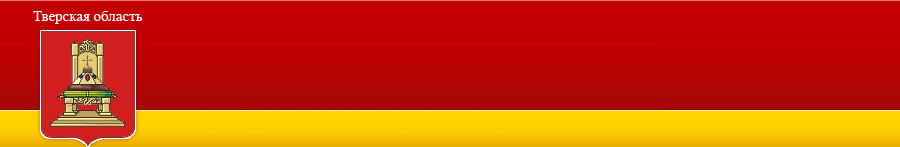 7
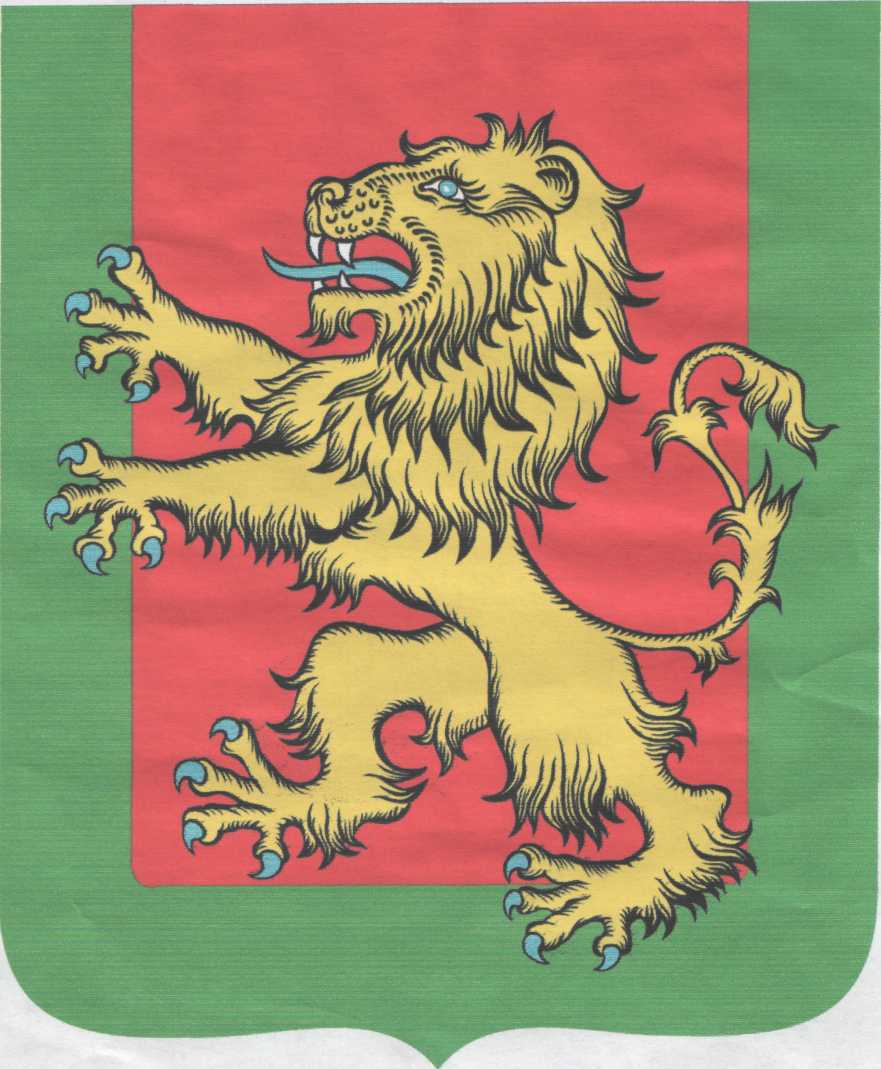 Структура безвозмездных поступлений в разрезе направлений расходов (тыс. руб.)
310 468 тыс. руб.
8
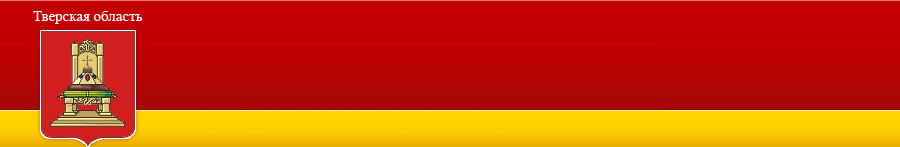 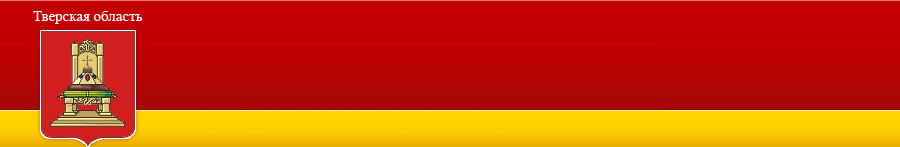 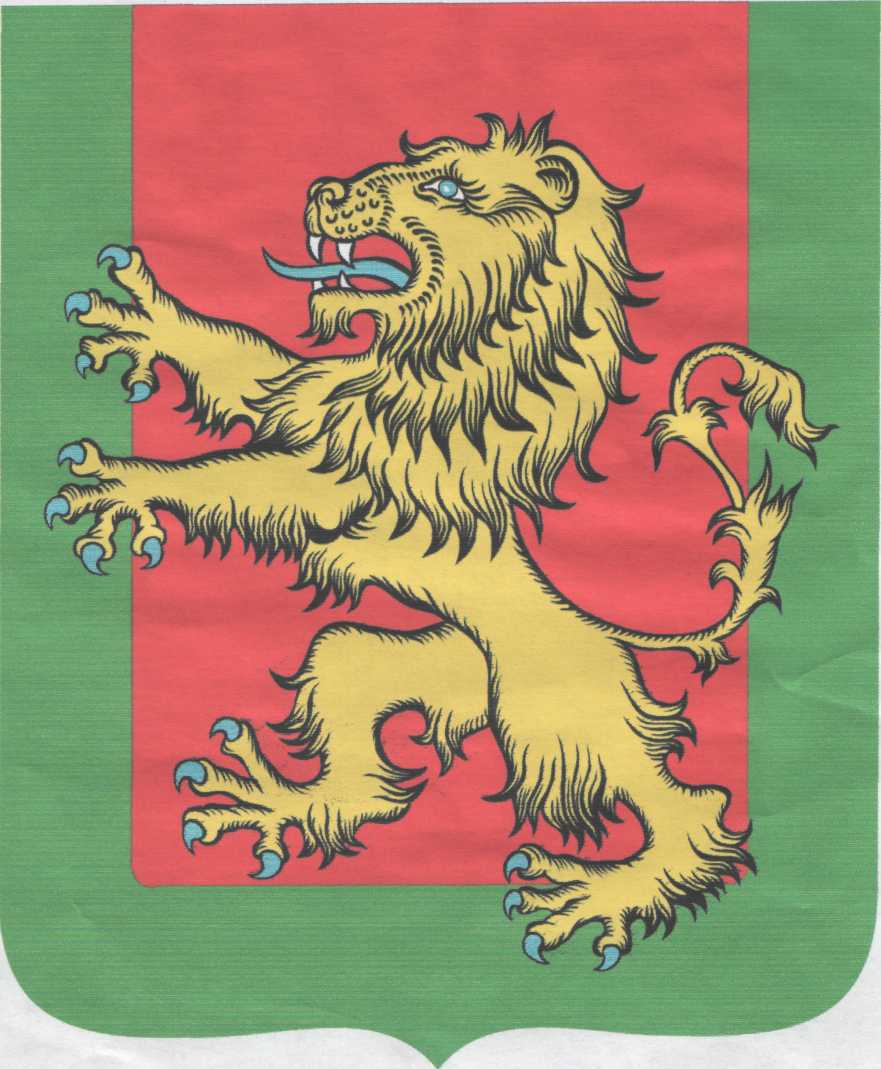 Исполнение расходных обязательств района в разрезе бюджетов за 2019 год (тыс. руб.)
Общий объем расходов 473606 тыс. руб.
9
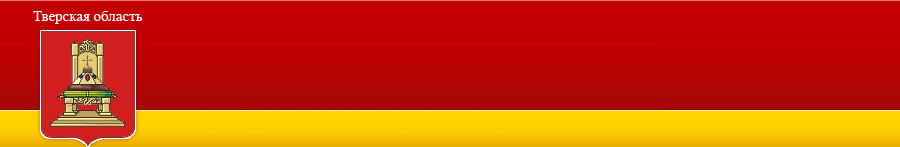 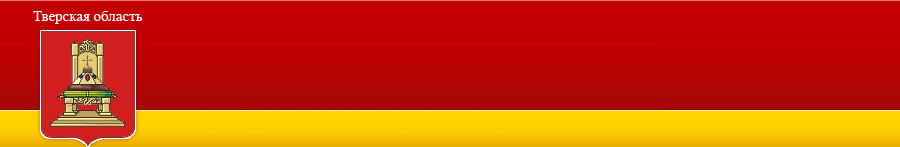 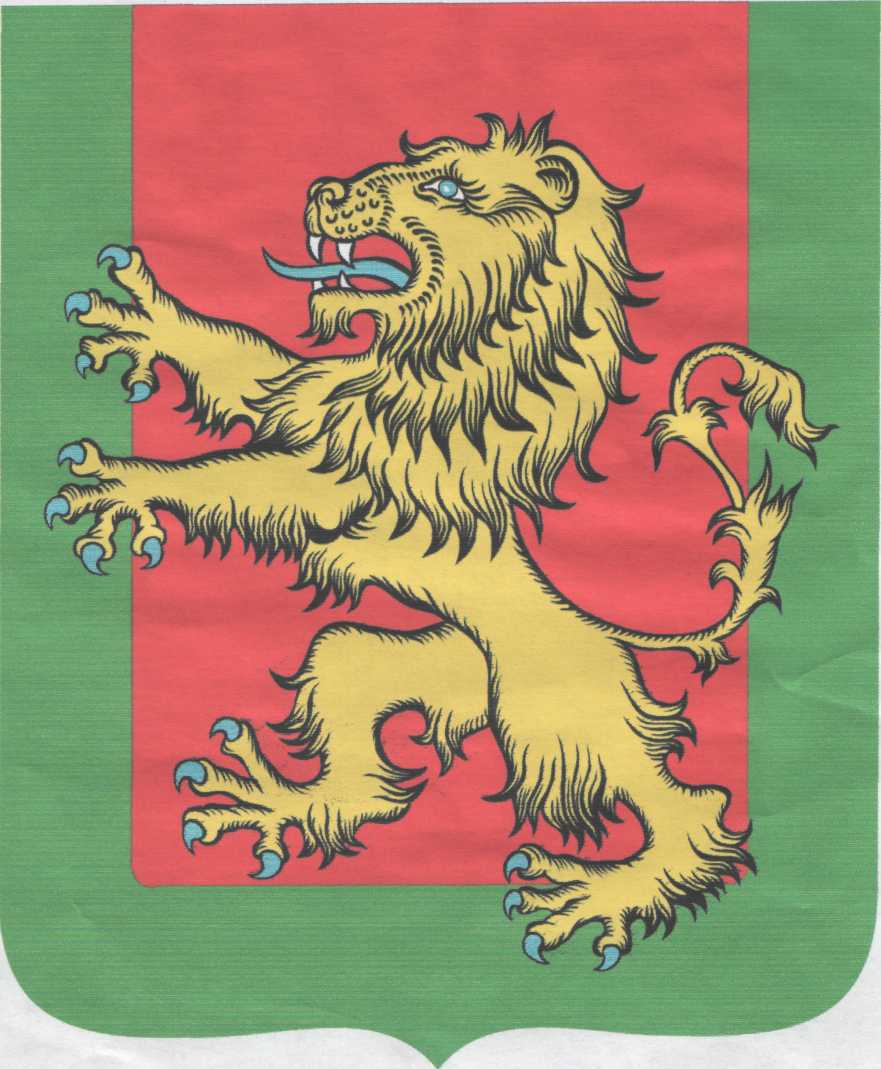 Расходы бюджета МО «Ржевский район» в 2019 году (тыс. руб.)
Администрация Тверской области
Общегосударственные вопросы – 35096 тыс. руб.
7 %
Межбюджетные трансферты – 14428 тыс. руб.
3 %
Расходы на поддержку отраслей экономики 197506 тыс. руб.
Национальная экономика – 139286 тыс. руб. (29,4%)

Национальная безопасность и правоохранительная
деятельность –  2120 тыс. руб. (0,4%)

Жилищно-коммунальное хозяйство – 55112 тыс. руб. (12%)

Средства массовой информации – 988 тыс. руб. (0,2%)
42 %
Образование – 187040 тыс. руб. (40%)

Культура и кинематография – 29361 тыс. руб.(6%)

Социальная политика – 9942 тыс. руб. (2%)

Физическая культура и спорт – 233 тыс. руб.
Расходы социальной направленности 
226576 тыс. руб.
48 %
10
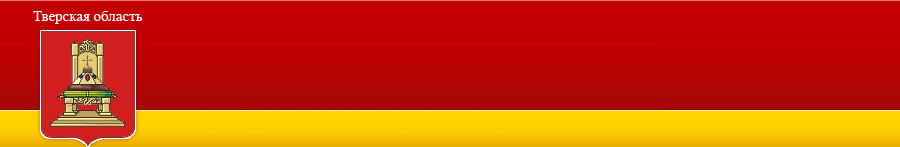 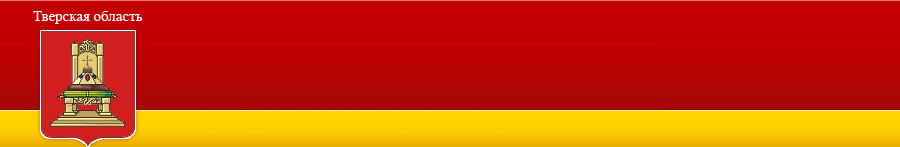 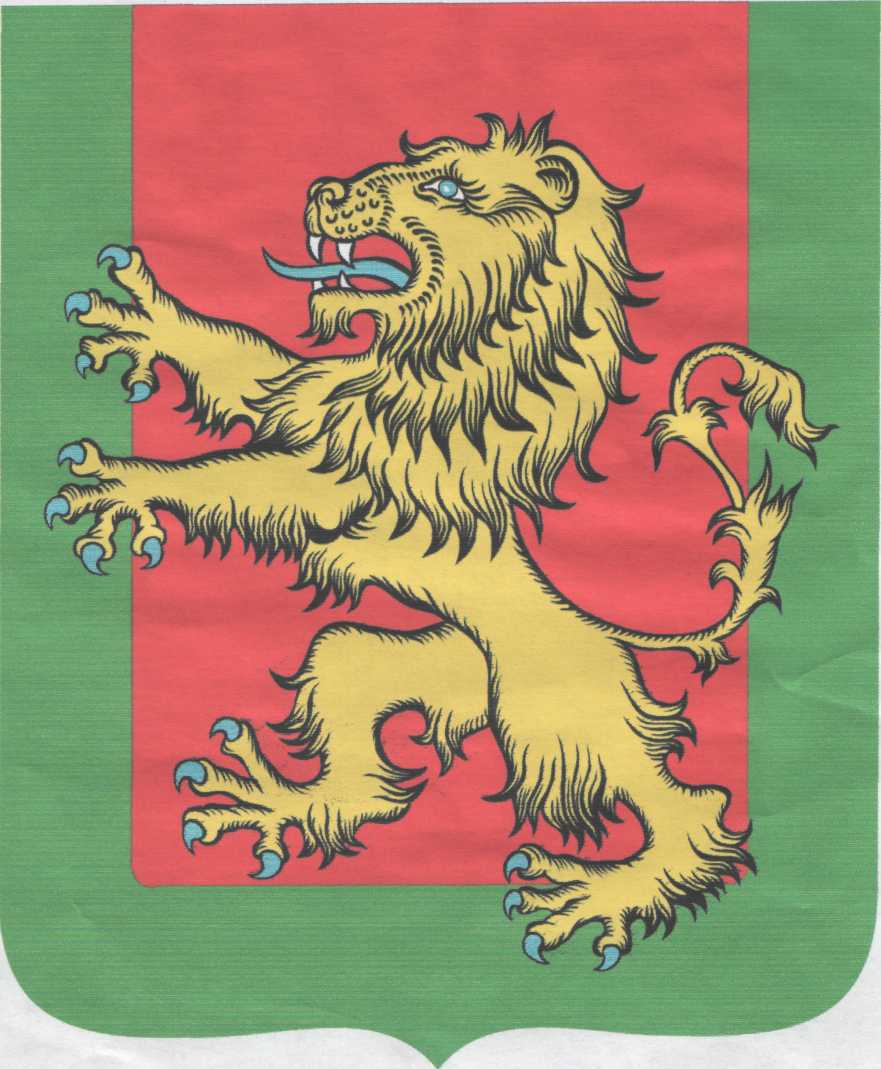 Расходы за 2019 год в разрезе муниципальных программ (тыс. руб.)
Администрация Тверской области
Доля программных расходов – 99,6%
11
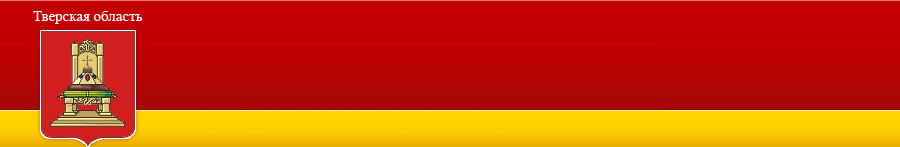 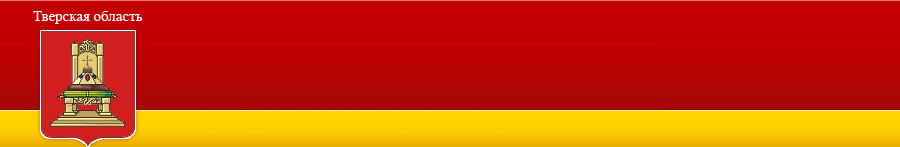 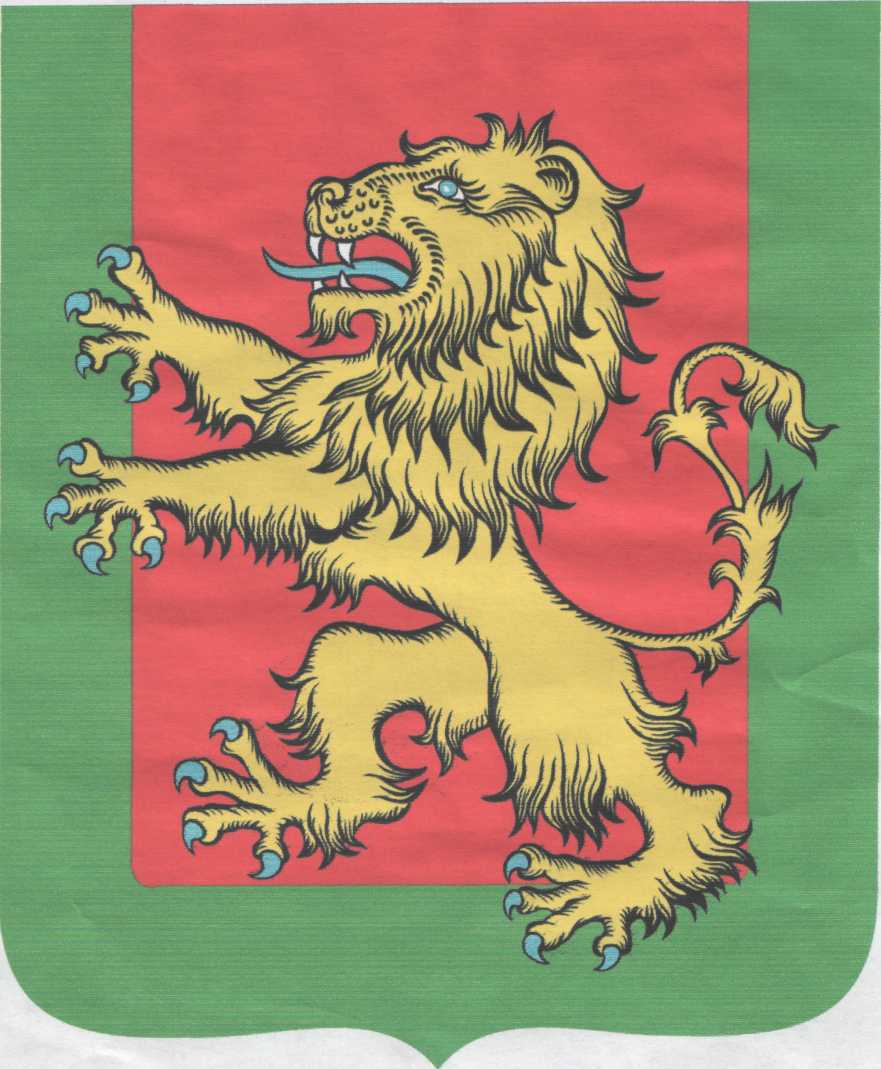 МП «Развитие муниципальной системы образования Ржевского района Тверской области на 2018-2023 годы»
Цель программы: Обеспечение позитивной социализации и учебной успешности каждого ребенка, усиление вклада образования в развитие экономики с учетом изменения культурной, социальной и технологической среды
Ожидаемые  результаты реализации
Удовлетворенность населения качеством образовательных услуг и их доступностью;
 Соответствие современным требованиям обучения всех муниципальных общеобразовательных учреждений.
Органы местного самоуправления, уполномоченные в установленной сфере деятельности, МБУ образования:
Отдел образовании администрации Ржевского района;
11 общеобразовательных школ;
7 дошкольных образовательных учреждений;
1 учреждение дополнительного образования (ДЮСШ)
Распределение расходов по сферам деятельности
Показатели реализации в 2019 году
Образовательные услуги получили 1086 чел., в т.ч. 247 чел. в детских садах, 839 чел. в школах. 
 Социальную поддержку в виде компенсация части родительской платы получили родители 326 детей.
 Оздоровительной компанией охвачено 682 ребенка.
 Все учащиеся начальных классов обеспечены горячим питанием из расчета 40 руб. на чел. в день.
185 детей получили услуги по доп. образованию.
12
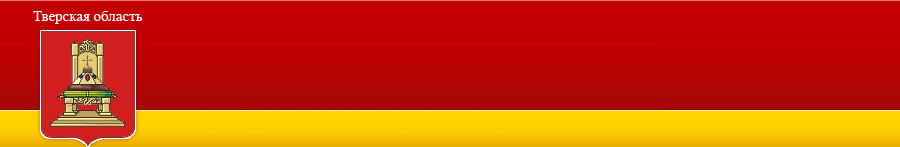 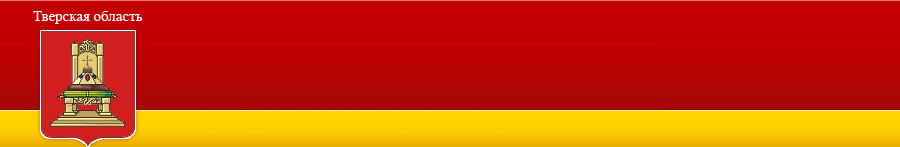 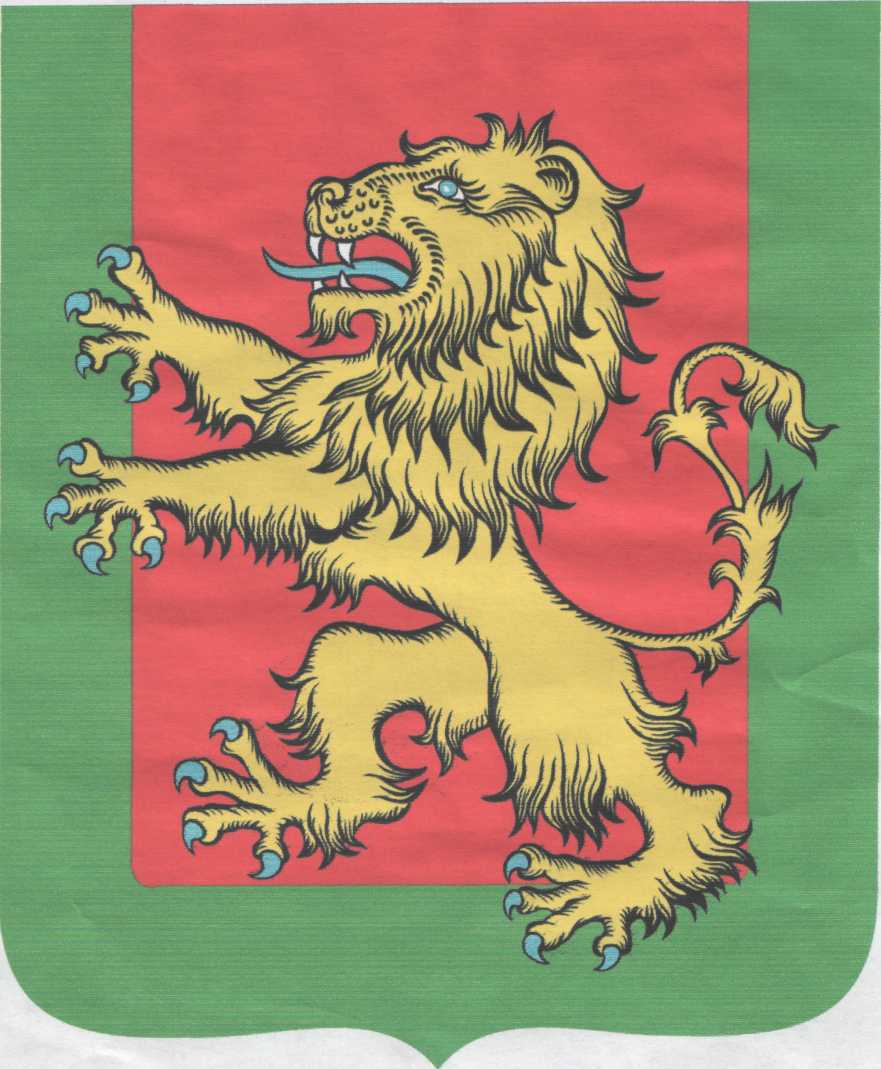 МП «Культура муниципального образования «Ржевский район» Тверской области на 2018-2023 годы»
Цель программы: Создание условий для повышения качества и разнообразия услуг, предоставляемых в сфере культуры и искусства, удовлетворения потребностей в развитии и реализации культурного и духовного потенциала каждой личности»
Ожидаемые  результаты реализации
Повышение уровня удовлетворенности жителей Ржевского района культурной жизнью;
 Увеличение процента охвата детей дополнительным образованием;
 Увеличение количества и качества проводимых культурно-досуговых мероприятий.
Органы местного самоуправления, уполномоченные в установленной сфере деятельности, МБУ культуры:
Отдел по культуре, туризму и делам молодежи Администрации Ржевского района;
22 сельских клуба и 1 ЦДК;
27 филиалов сельских библиотек и 1 МЦБ;
МУ ДО ШИ и 7 филиалов.
Исполнение в разрезе подпрограмм
Показатели реализации в 2019 году
Проведено 4302 культурно массовых мероприятий;
 Культурно массовые мероприятия посетили 71,7  тыс. чел.;
 Поступило книг за отчетный период 900 экз.;.
 Число посещений библиотек за год составило 69,7 тыс. чел.;
387 детей обучаются в 7 филиалов Детской школы искусств.
13
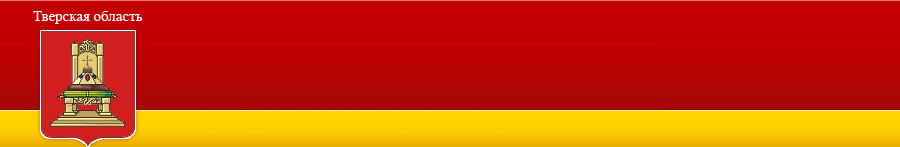 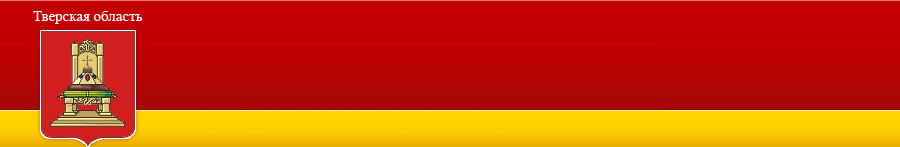 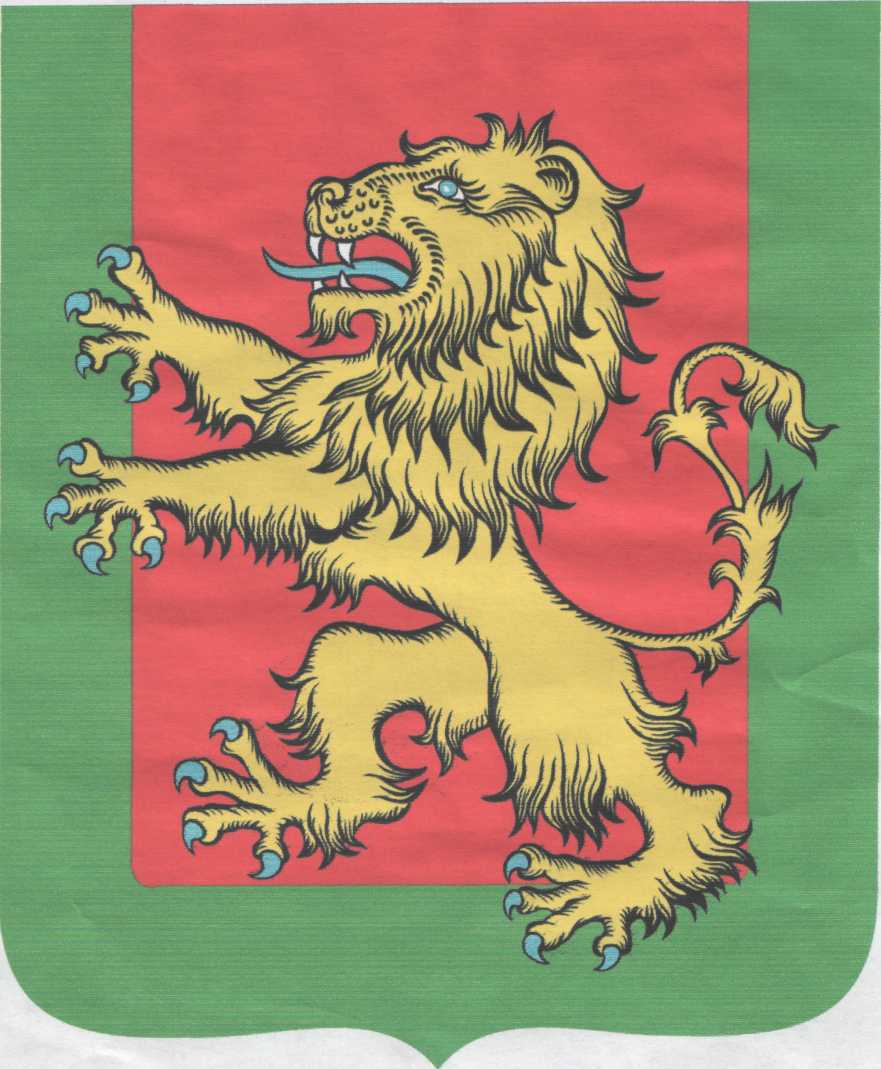 МП «Социальная поддержка и защита населения муниципального образования «Ржевский район» на 2018-2023 годы»
Цель программы: Социальная поддержка и улучшение качества жизни социально-уязвимых категорий граждан, в том числе за счет развития адресных форм социальной помощи
Ожидаемые  результаты реализации
Увеличение доли граждан, охваченных мерами социальной поддержки;
 Увеличение доли семей, охваченных адресной социальной помощью;
 Сокращение числа нуждающихся в жилье детей-сирот и лиц из их числа за счет обеспечения благоустроенным жильём.
Показатели реализации в 2019 году
Приобретено 5 квартир для детей сирот;
Пенсию за выслугу лет получают 14 человек.;
12 человек получили материальную помощь;
Приобретено 1192 билета для оплаты льготного проезда студентам;
Льготный проезд медицинским работникам – 4 чел.;
Оплачено 351 льготных билетов на банные услуги.
14
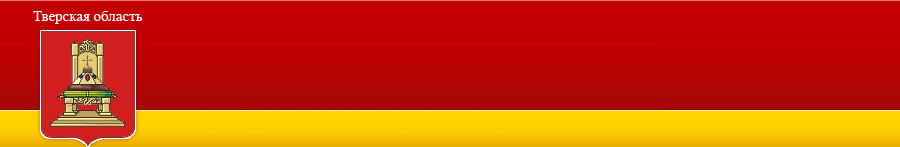 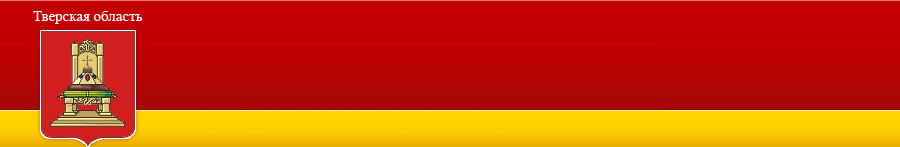 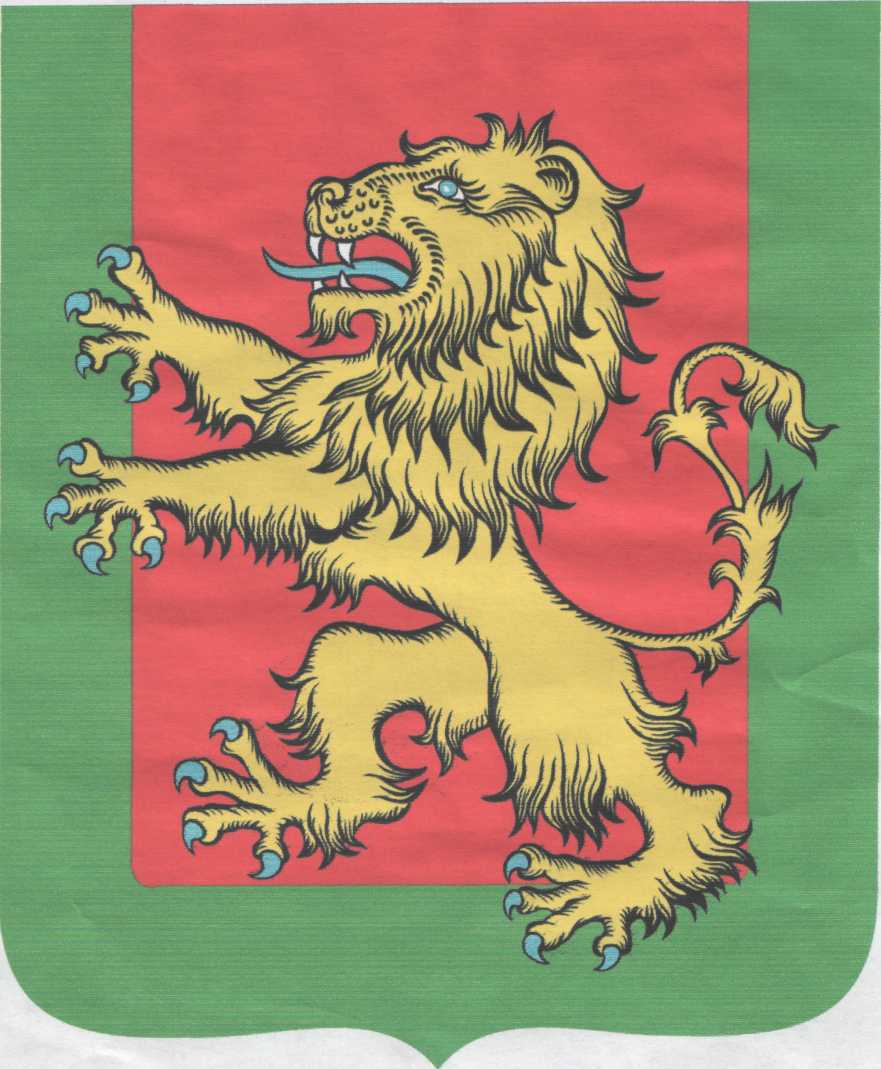 МП «Развитие жилищно-коммунального хозяйства и благоустройства территорий муниципального образования «Ржевский район» Тверской области на 2018-2023 годы»
Цель программы: Повышение качества жилищно-коммунальных услуг и создание условий для повышения эффективности использование энергетических ресурсов в Ржевском районе Тверской области
Ожидаемые  результаты реализации
Увеличение роста удовлетворенности населения жилищно-коммунальными услугами;
 Снижение уровня износа коммунальной инфраструктуры;
 Повышения уровня газификации Ржевского района;
Снижение доли населения, проживающего в домах, признанных  аварийными.
Органы местного самоуправления, уполномоченные в установленной сфере деятельности
Администрация Ржевского района.
Исполнение в разрезе подпрограмм
Функционирование объектов коммунального хозяйства
Капитальный ремонт водогрейного котла в угольной котельной д.Трубино – 147,4 тыс. руб.;
 Капитальный ремонт водогрейного котла в угольной котельной п. Осуга – 139,5 тыс. руб.;
 Капитальный ремонт газового котла с заменой медно-никелевого теплообменника в газовой котельной д. Итомля – 740,6 тыс. руб.;
 Ремонт водопроводных и канализационных сетей д. Образцово – 44,8 тыс. руб.;
Проектные работы по техническому перевооружению газовой котельной п. Победа – 298,7 тыс. руб.
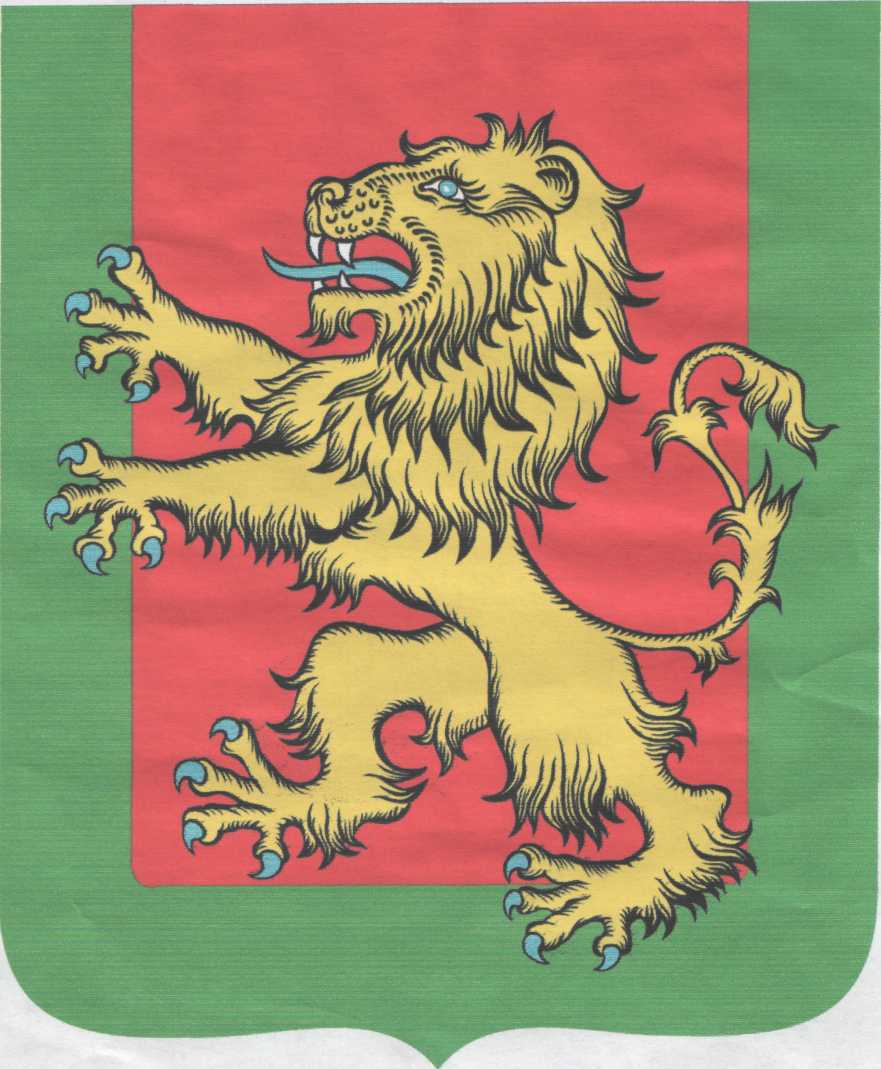 15
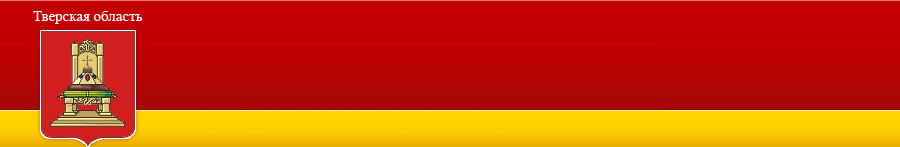 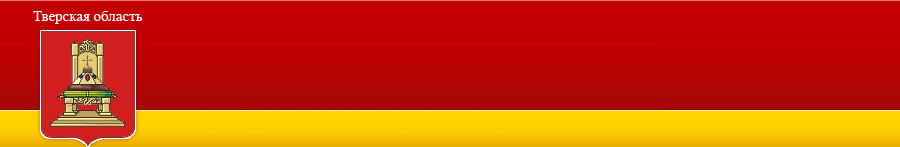 МП «Развитие транспортного комплекса и дорожного хозяйства МО «Ржевский район» Тверской области на 2018-2023 годы»
Цель программы: Создание условий для устойчивого функционирования транспортной системы МО «Ржевский район» Тверской области
Ожидаемые  результаты реализации
Сокращение доли протяженности автомобильных дорог местного значения, не отвечающих нормативным требованиям, в общей протяженности автомобильных дорог регионального значения и местного значения.
Увеличение уровня безопасности дорожного движения в МО «Ржевский район»
Органы местного самоуправления, уполномоченные в установленной сфере деятельности
Администрация Ржевского района.
Исполнение в разрезе мероприятий
Показатели реализации в 2019 году
Капитальный ремонт автомобильной дороги подъезд к д. Бутово;
 Ремонт автомобильной дороги д. Мясцово-д. Бобронниково;
 Ремонт дороги Ржев-Сухуша подъезд к часовне д. Знаменское;
Проектная документация для ремонта дороги Ржев –д. Клещнево до д. Першино.
16
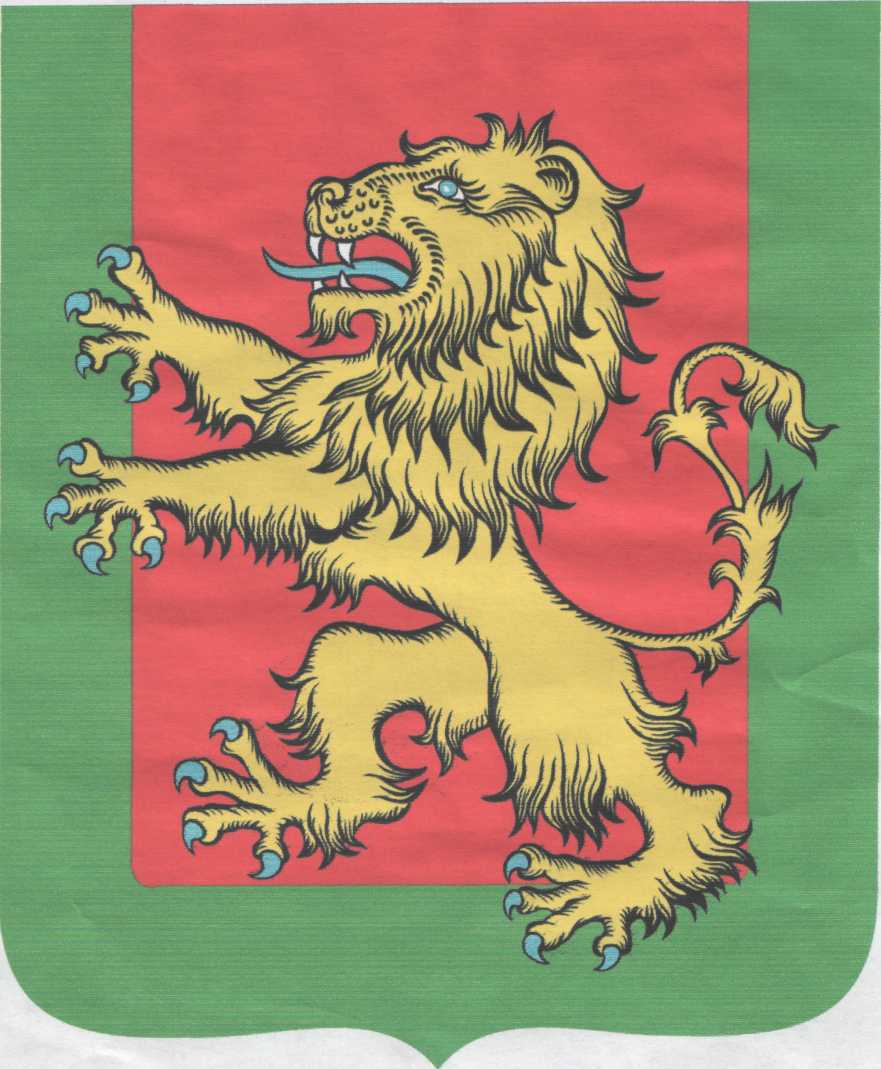 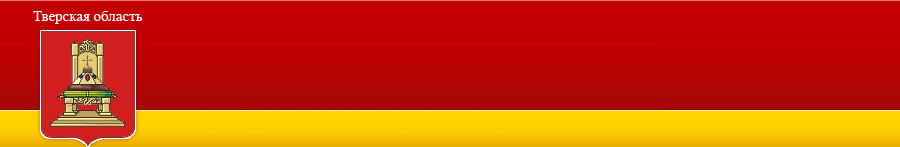 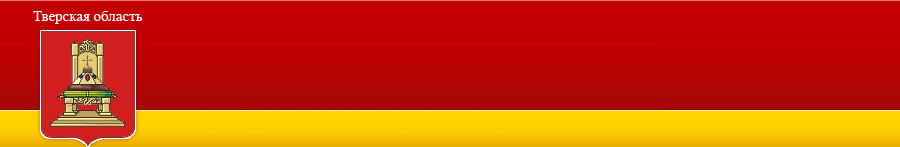 МП «Экономическое развитие и инновационная экономика муниципального образования «Ржевский район» Тверской области на 2018-2023 годы»
Цель программы: Создание условий для обеспечения сбалансированного экономического роста, повышение конкурентоспособности продукции агропромышленного комплекса и устойчивое развитие сельских территорий МО «Ржевский район» Тверской области
Ожидаемые  результаты реализации
Увеличения темпа роста реальной среднемесячной начисленной заработной платы работников;
Сокращение числа семей, нуждающихся в улучшении жилищных условий;
Строительство газораспределительных систем и увеличение уровня газификации жилых домов.
Органы местного самоуправления, уполномоченные в установленной сфере деятельности
Администрация Ржевского района.
Исполнение в разрезе подпрограмм
Показатели реализации в 2019 году
Получатели субсидий КФХ Зонтов Л.Т., СПК «Приволжское»;
Стройконтроль объектов газоснабжения д. Зайцево-д. Азарово, д. Турбаево, д. Михалево;
Строительно-монтажные работы по объектам «Газоснабжение д. Турбаево», «Газоснабжение д. Михалево», «Газоснабжение д. Зайцево-д. Азарово».
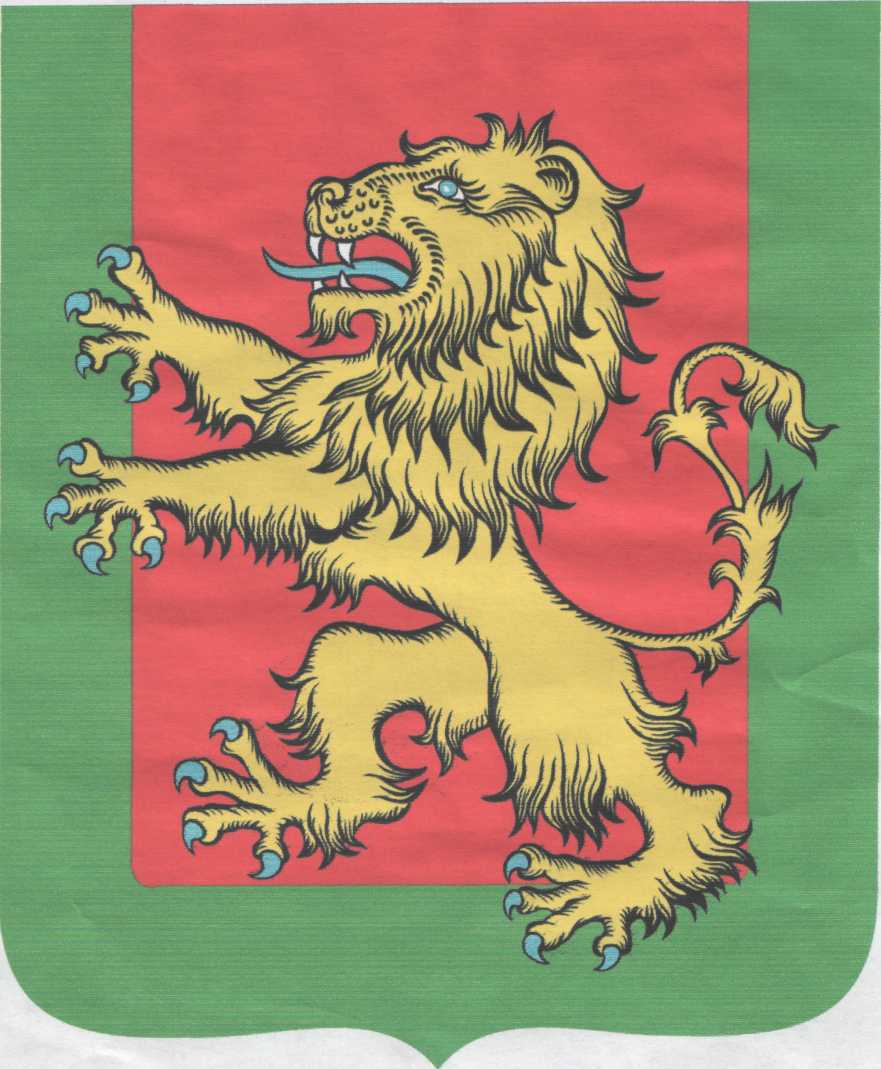 17
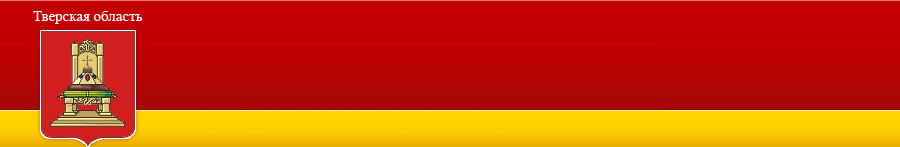 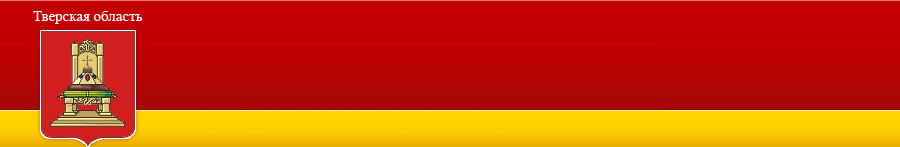 МП «Управление муниципальными финансами муниципального образования «Ржевский район» Тверской области на 2018-2023 годы»
Цель программы: Создание условий для эффективного использования средств бюджета МО «Ржевский район» Тверской области и обеспечение финансовой устойчивости бюджета
Ожидаемые  результаты реализации
Увеличения доли налоговых и неналоговых доходов в общем объеме доходов бюджета МО «Ржевский район»;
Оптимизация бюджетных расходов при условии не снижения качества и объемов предоставляемых муниципальных услуг;
Совершенствование бюджетной политики, развитие эффективной системы межбюджетных отношений;
Качественная организация бюджетного процесса в Ржевском районе, обеспечение соблюдения требований бюджетного законодательства.
Органы местного самоуправления, уполномоченные в установленной сфере деятельности
Финансовый отдел администрации Ржевского района
Исполнение в разрезе подпрограмм
Показатели реализации в 2019 году
Проведено 4 заседания комиссии по соблюдению МРОТ, легализации заработной платы, сокращения задолженности по налогам, гашение задолженности по налогам составило 428,3 тыс. руб.;
Зарегистрировано 4 обособленных подразделения, сумма дополнительного НДФЛ – 6681,6 тыс. руб.;
Недоимка по НИФЛ на 01.01.2019 г. составила 1743,1 тыс. руб., по состоянию на 01.01.2020 г. составила 1549,2 тыс. руб. (снижение 11,1%);
По претензионной работе 2019 года: направлено 12 претензий о взыскании задолженности по аренде земли на сумму 1801,3 тыс. руб. По состоянию на 01.01.2020 г. взыскано в досудебном порядке 49,5 тыс. руб.
18
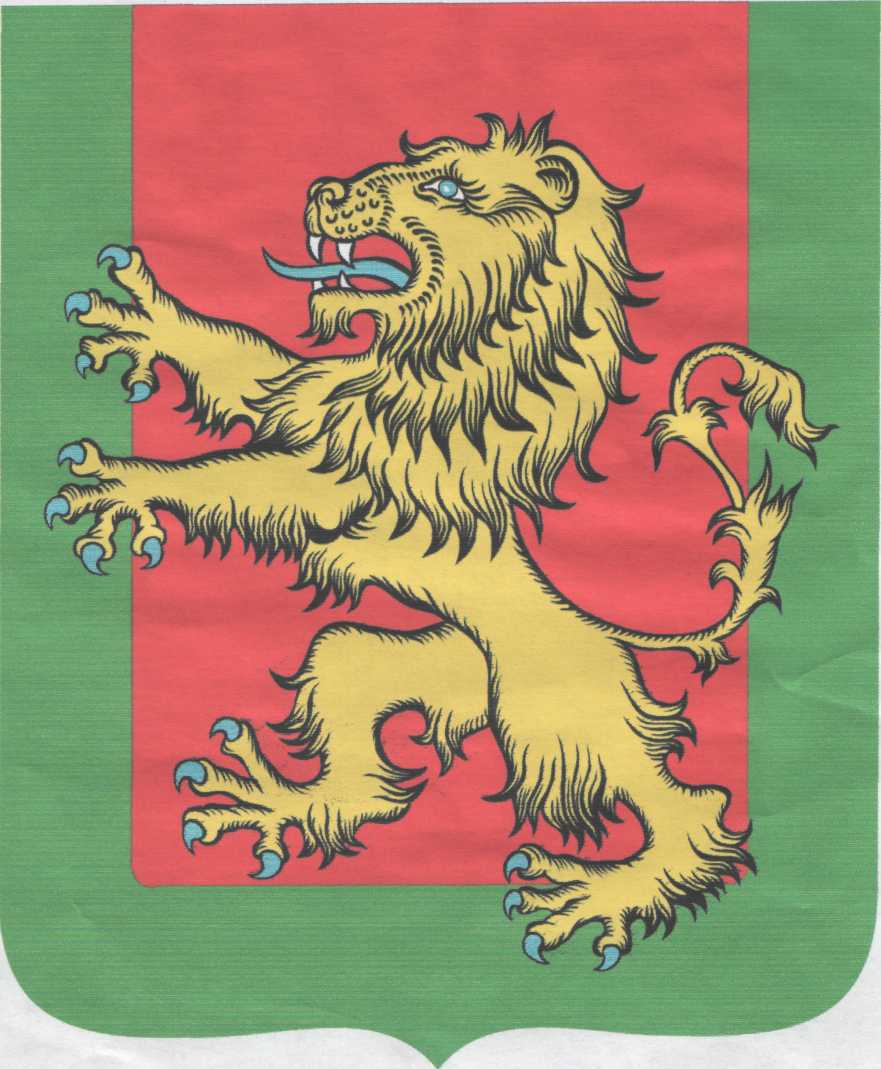 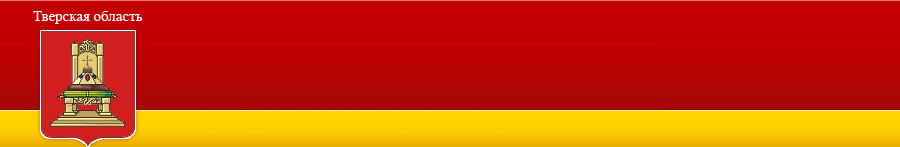 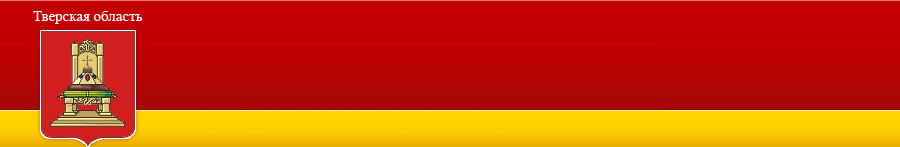 МП «Муниципальное управление и гражданское общество муниципального образования «Ржевский район» Тверской области на 2018-2023 годы»
Цель программы: Формирование эффективной системы исполнения ключевых муниципальных функций, совершенствование муниципальной политики в сфере обеспечения и защиты прав и свобод человека и гражданина, сохранение природных и биоресурсов, повышение безопасности жизнедеятельности населения на территории Ржевского района
Ожидаемые  результаты реализации
Увеличение уровня удовлетворенности граждан работой системы органов местного самоуправления Ржевского района;
Увеличение доли муниципальных служащих, имеющих постоянную мотивацию на профессиональное развитие;
Снижением уровня преступности на территории Ржевского района, первичной заболеваемости наркоманией и снижение риска происшествий на водных объектах на территории района.
Органы местного самоуправления, уполномоченные в установленной сфере деятельности
Администрация Ржевского района Тверской области
Исполнение в разрезе подпрограмм
Показатели реализации в 2019 году
Количество зарегистрированных актов гражданского состояния за 2019 год – 359 шт.
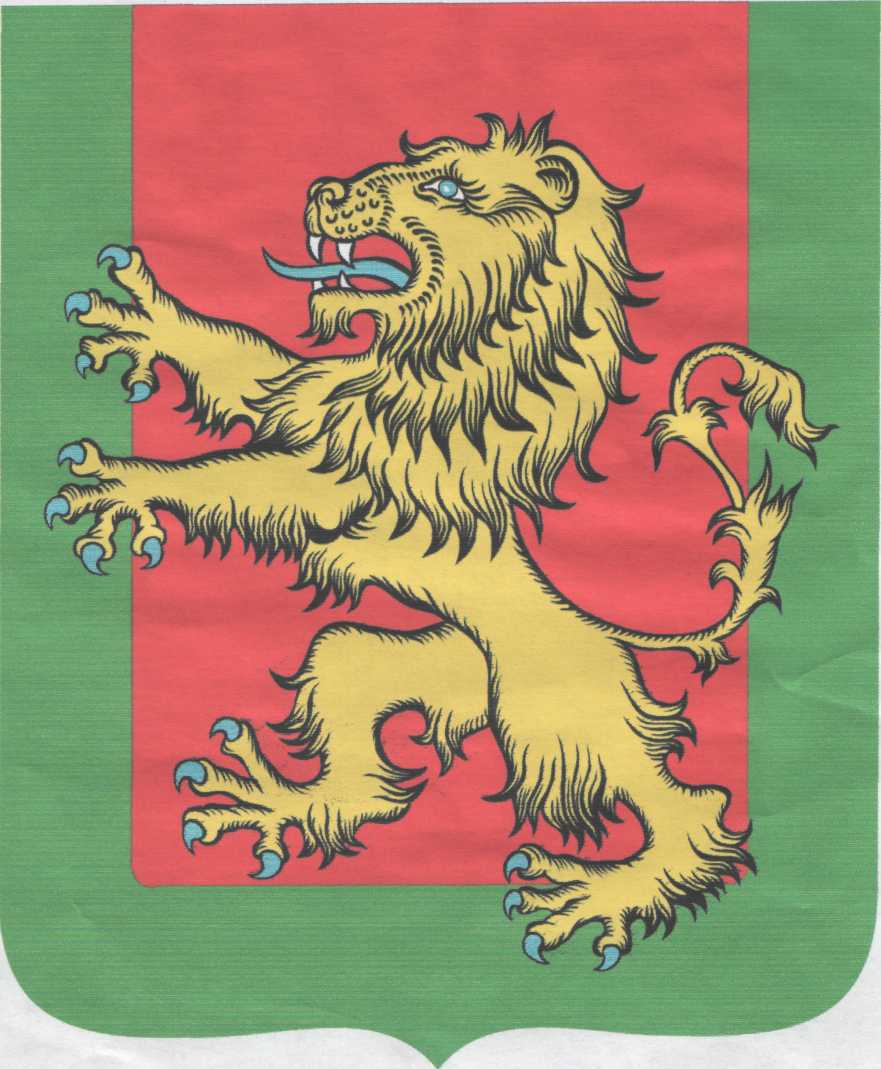 19
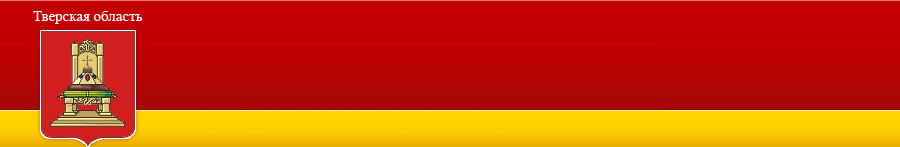 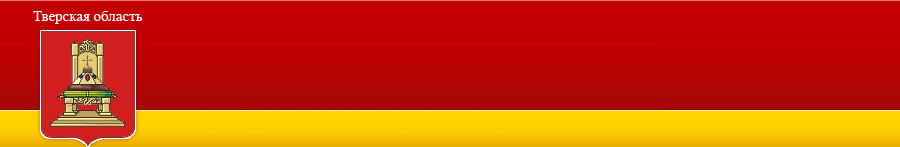 МП «Управление имуществом и земельными ресурсами муниципального образования «Ржевский район» Тверской области на 2018-2023 годы»
Цель программы: Повышение эффективности использования муниципального имущества Ржевского района на основе рыночных механизмов в земельно-имущественных отношениях и обеспечение защиты имущественных интересов муниципального образования в случае повреждения или утраты муниципального недвижимого имущества вследствие наступления страховых случаев
Ожидаемые  результаты реализации
Увеличение процента приватизированных объектов по отношению к количеству объектов, включенных в Прогнозный план приватизации;
Увеличение полученных кадастровых планов на объекты недвижимости, за исключением земельных участков, находящихся в муниципальной собственности Ржевского района;
Подтверждение права собственности МО «Ржевский район» на все объекты недвижимого имущества, находящегося в мун. собственности района
Органы местного самоуправления, уполномоченные в установленной сфере деятельности
Комитет по управлению имуществом Ржевского района
Исполнение в разрезе подпрограмм
Показатели реализации в 2019 году
Техническое обслуживание газораспределительных сетей протяженностью 79,198 км;
Заключены в 2019 году договора аренды земельных участков в количестве 76 шт.;
Про инвентаризировано в ходе муниципального земельного контроля 48 земельных участка;
Направлено 8 претензий о взыскании задолженности по арендной плате;
Продано 58 неразграниченных земельных участков.
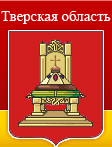 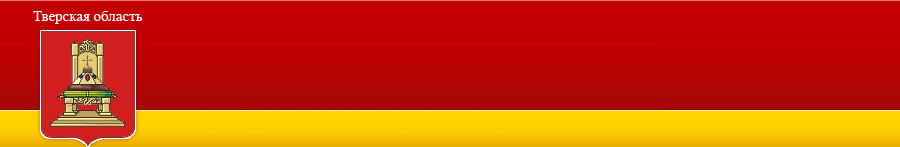 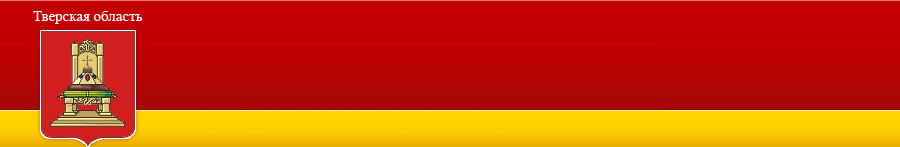 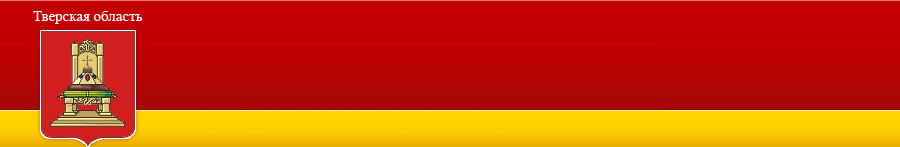 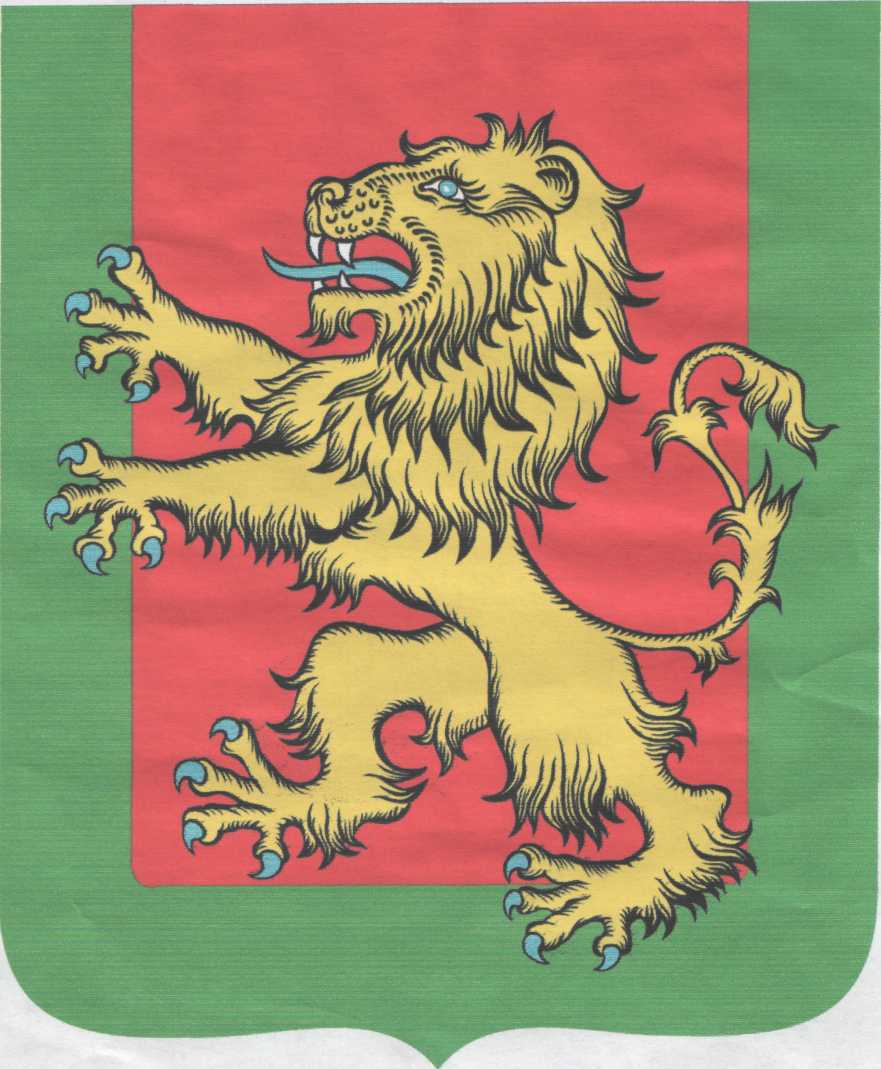 Тверская область
Администрация Тверской области
СПАСИБО 
ЗА ВНИМАНИЕ